理科クイズ
理科力をアップしよう！
57
答えを知るには
クリックしよう！
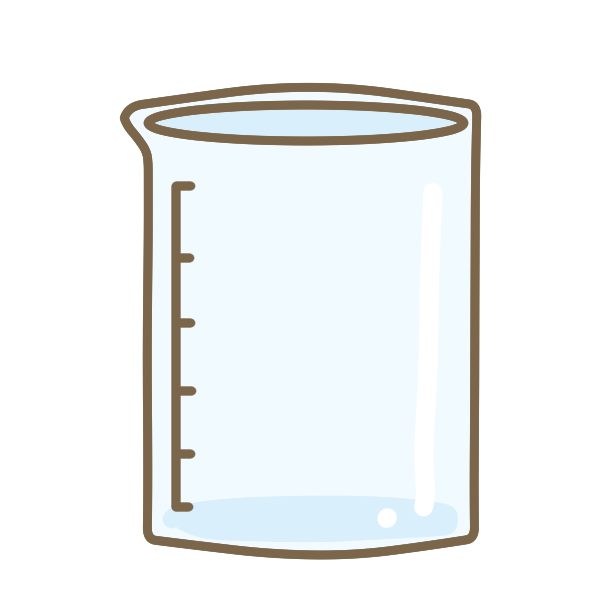 58
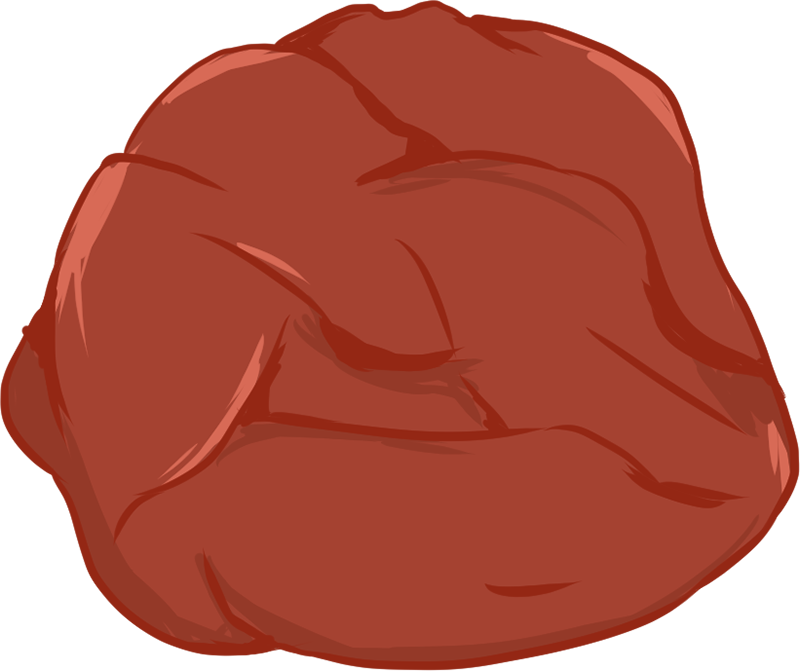 答えはクリックで
分かるのじゃ。
59
60
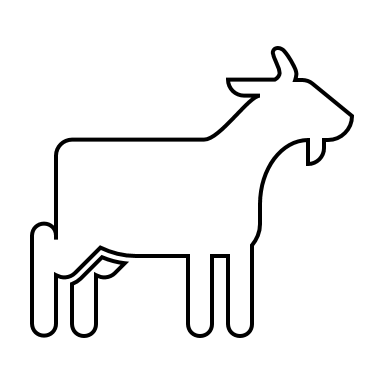 答えはクリック
するといいよ～。
①シカ
②ウシ
③キリン
④サイ
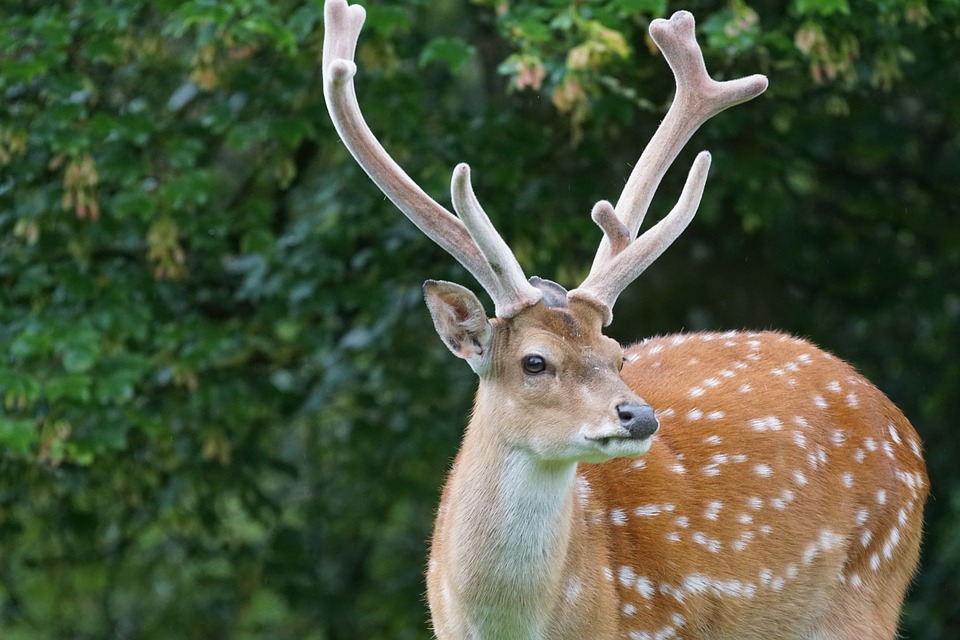 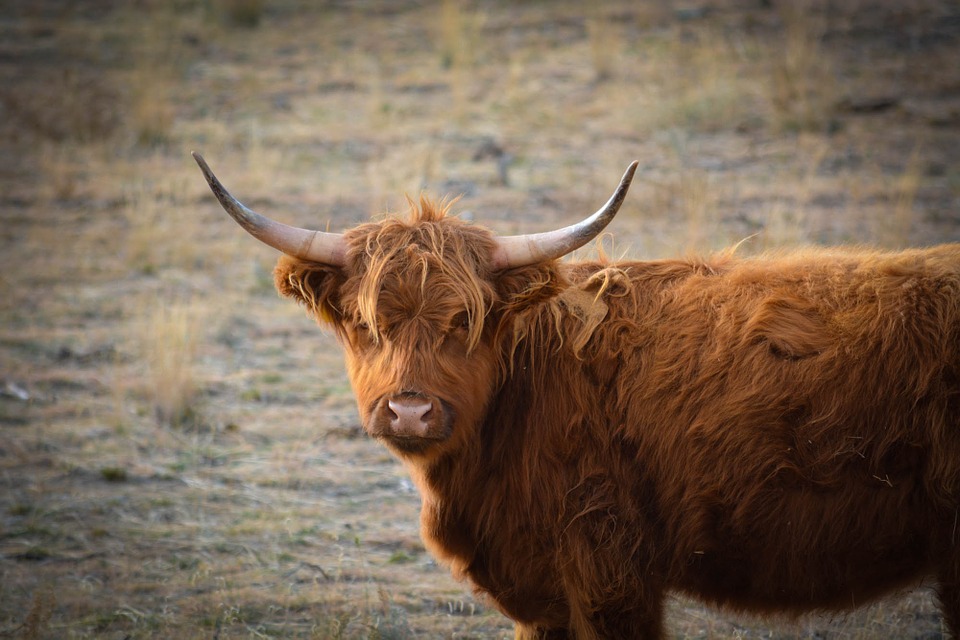 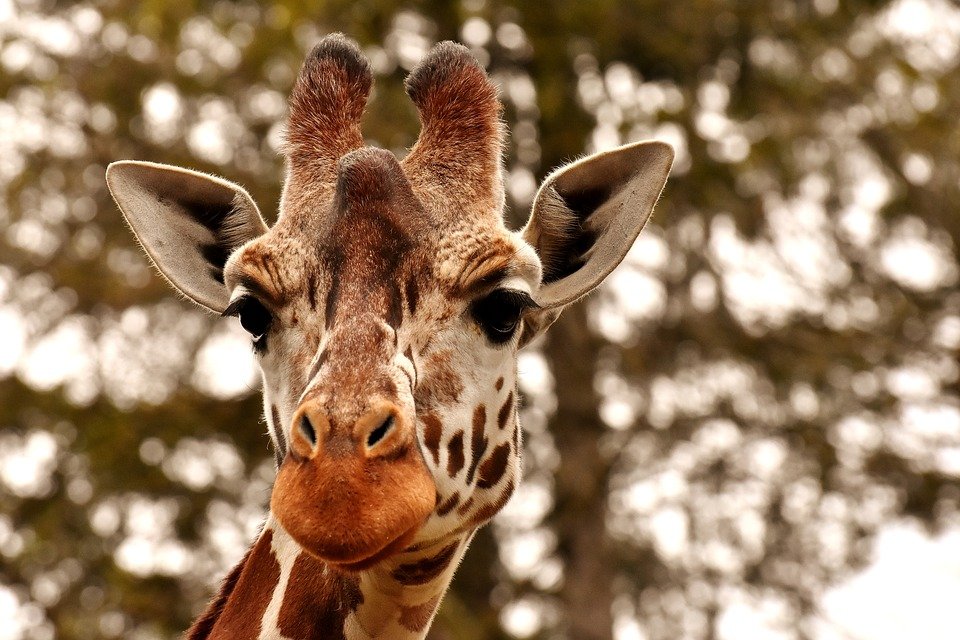 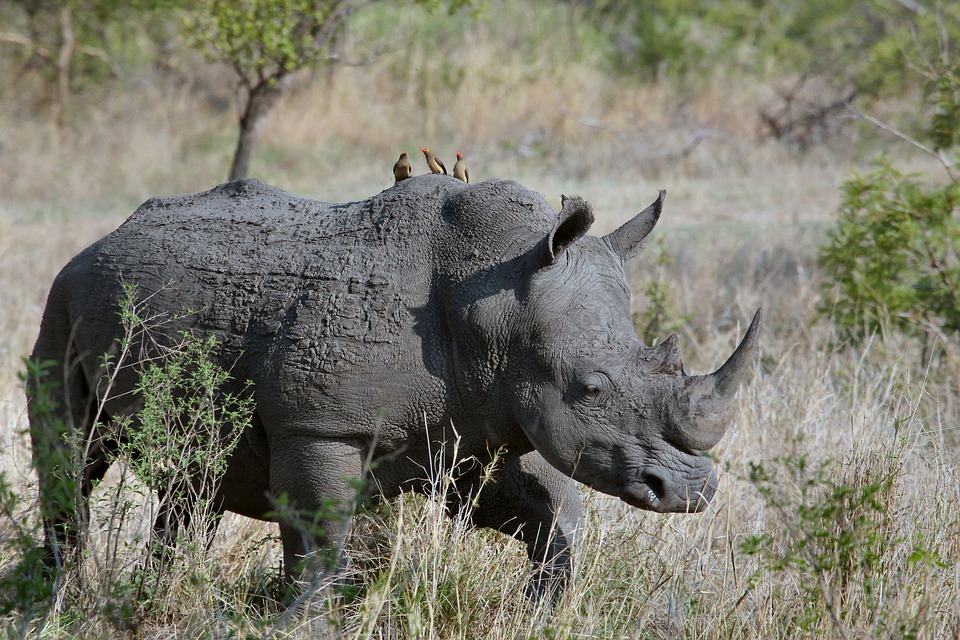 61
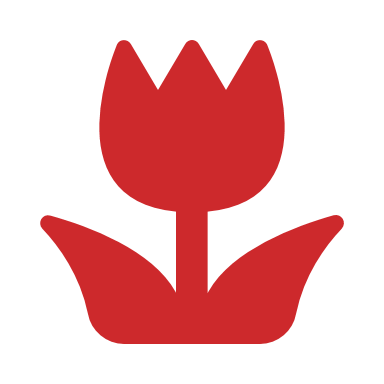 答えを知るには
クリックしてね！
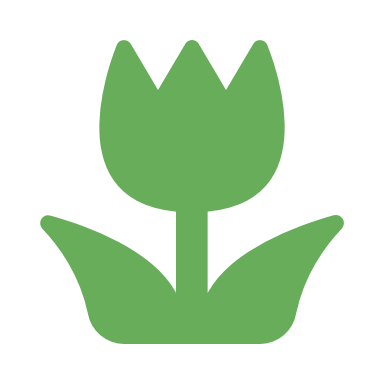 62
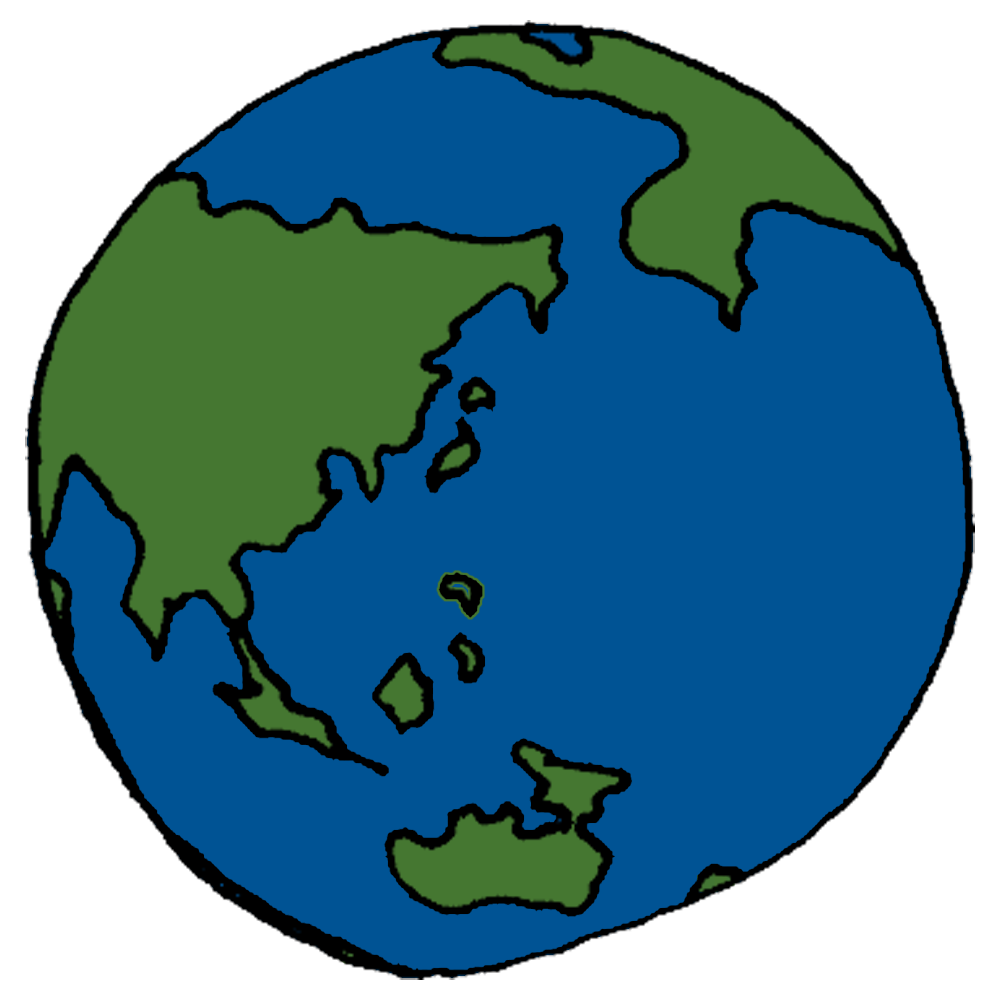 クリックで救える
答えがあります。
63
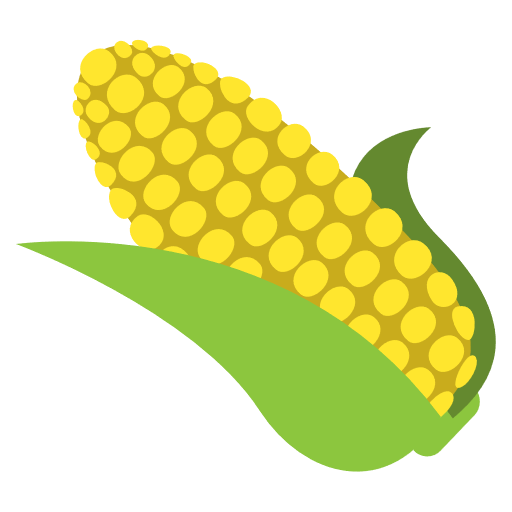 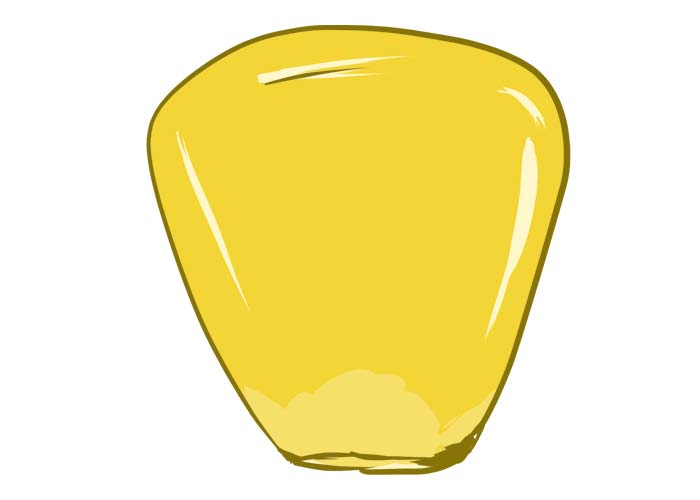 クリックで答えが
わかると思うよ！
64
クリックで答えが
判明するのだ!!!!!!!!!!
65
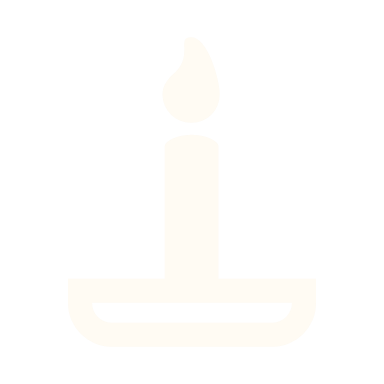 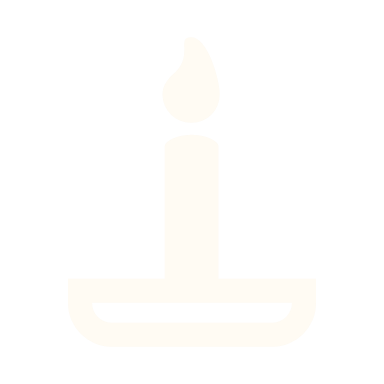 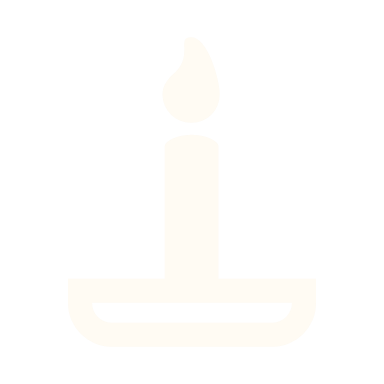 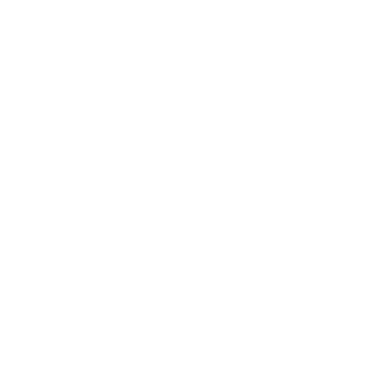 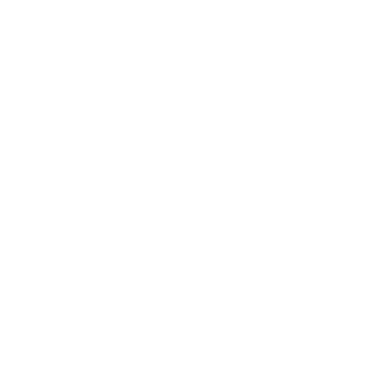 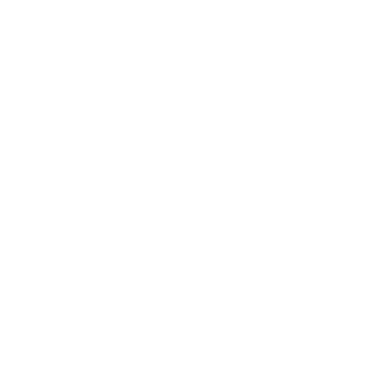 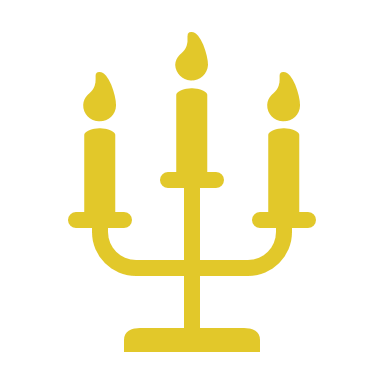 クリックで答えが
明るみに出る。
66
答えを見るには
クリックしてみよう！
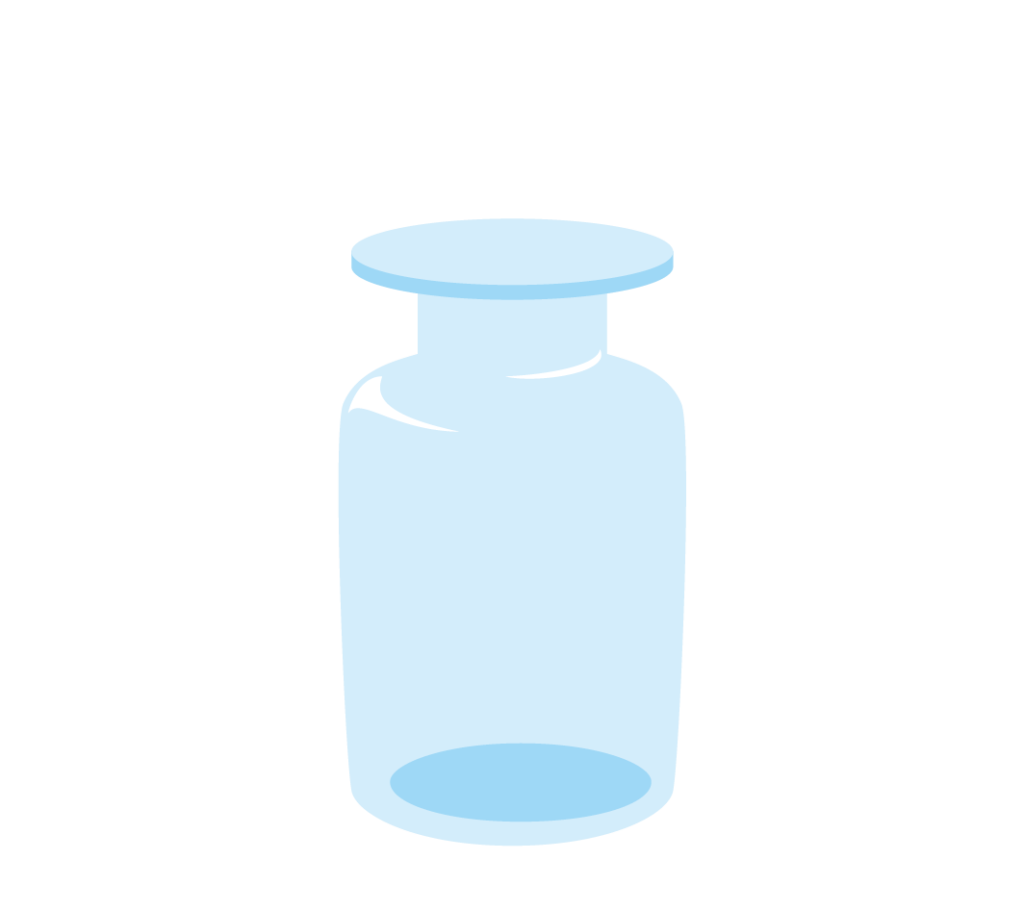 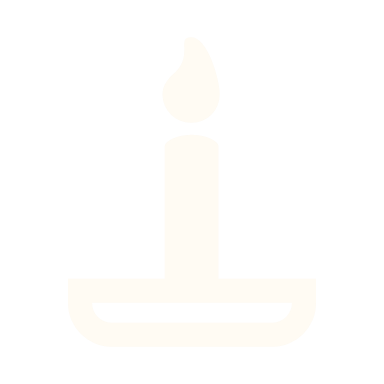 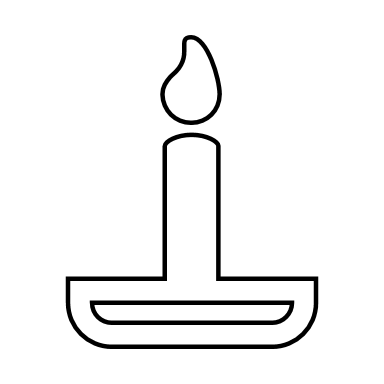 67
クリックで答えを
見てみよう！
68
答えを知るには
クリックしな！！
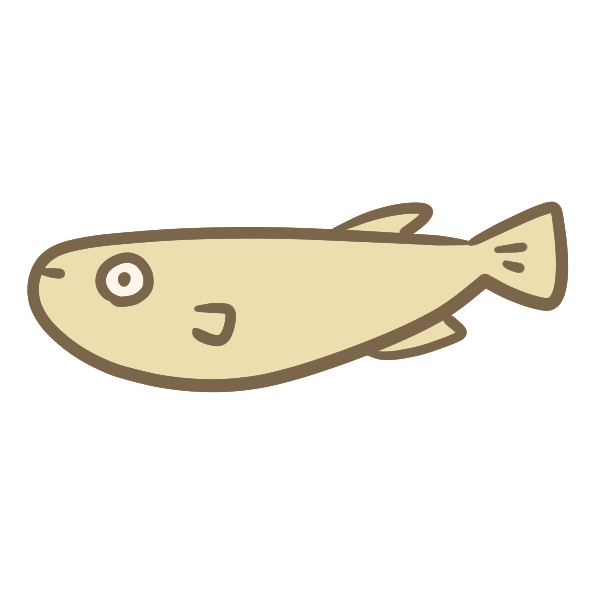 69
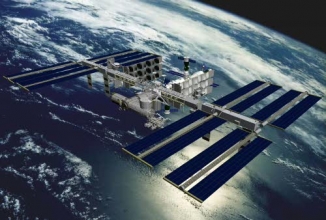 #クリックで解答
Ⓒ JAXA
70
Ⓒ JAXA/NASA